IDEA Course Evaluations
Process And Timeline
Evaluation
Post-evaluation
Pre-evaluation
Site Admin
Setup Admins
Evaluation Process
Diagnostic Form (40-item)
Learning Essentials (18-item)
Teaching Essentials (12-item)
Three Forms
Reports
Faculty reports set for after grades are due
Bare minimum report thresholds
For 4 or more enrolled at least 3 must respond
For 3 or less enrolled a 100% must respond
Can combine cross listed course sections to aid in meeting threshold (within same admin/college)
Report Parameters
Customization
Group Questions
Faculty Sections Specific Questions
Learning Objective Weighting
Three Ways to Customize
Specific Questions added to a department and/or entire college administration
Course prefix/subject
Course department code
Honors example
Group Questions
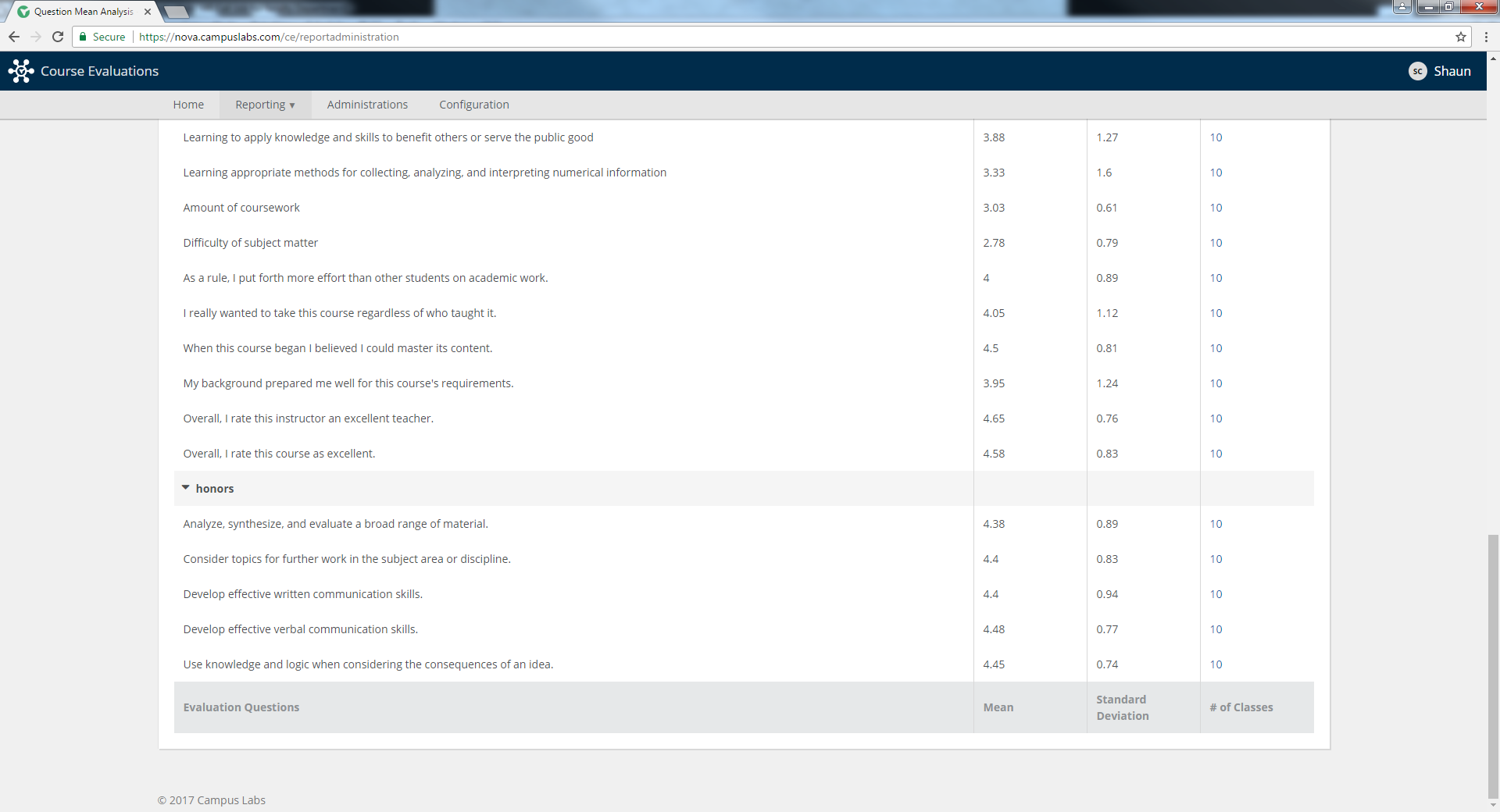 Added by Faculty for individual sections
Not benchmarked
Activated during administration set up
Coordination between setup admin, Dean, site admin
Faculty Section Specific Questions
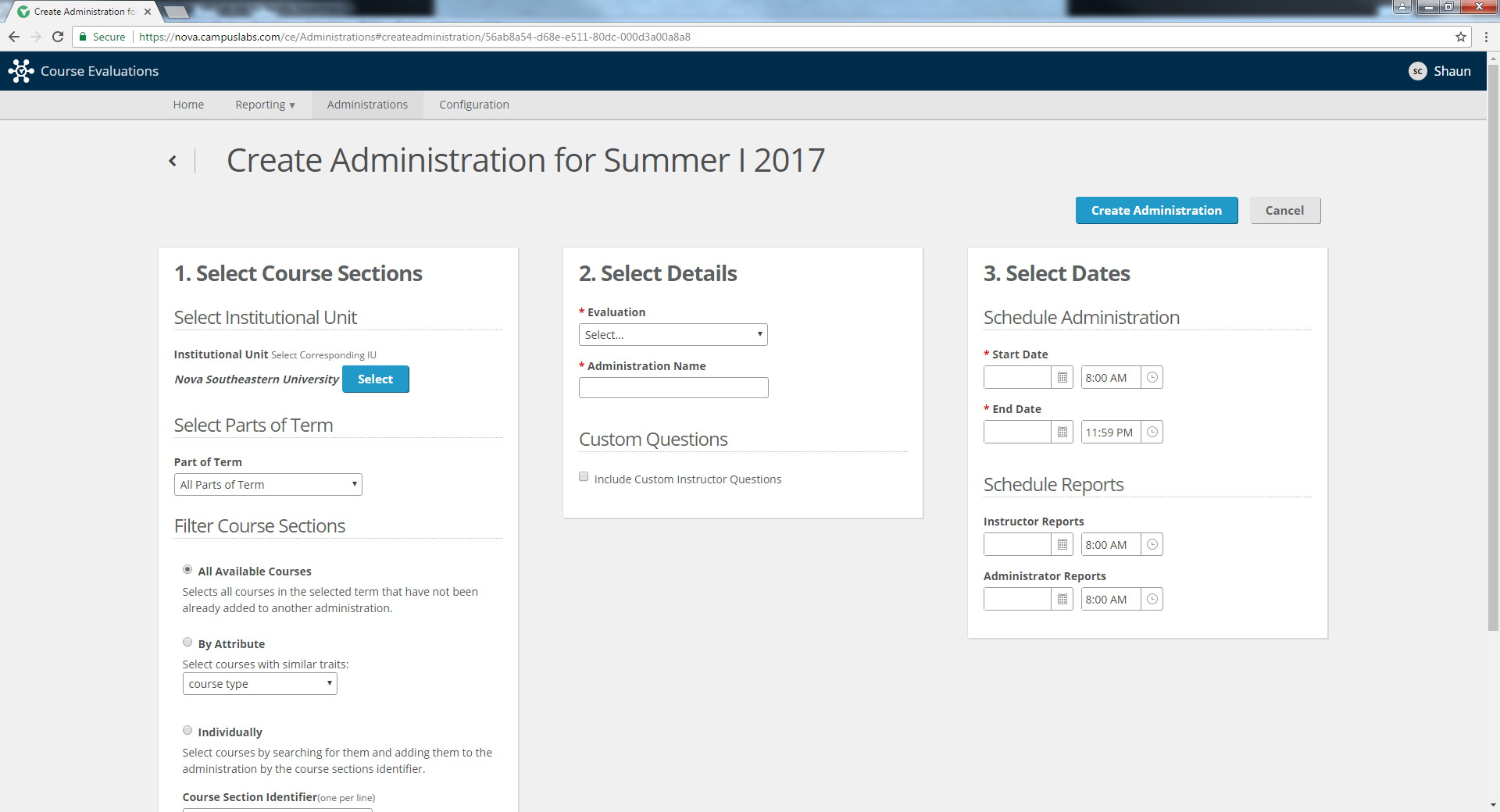 If Instructor questions are enabled when setting up the administration then faculty can add until it opens
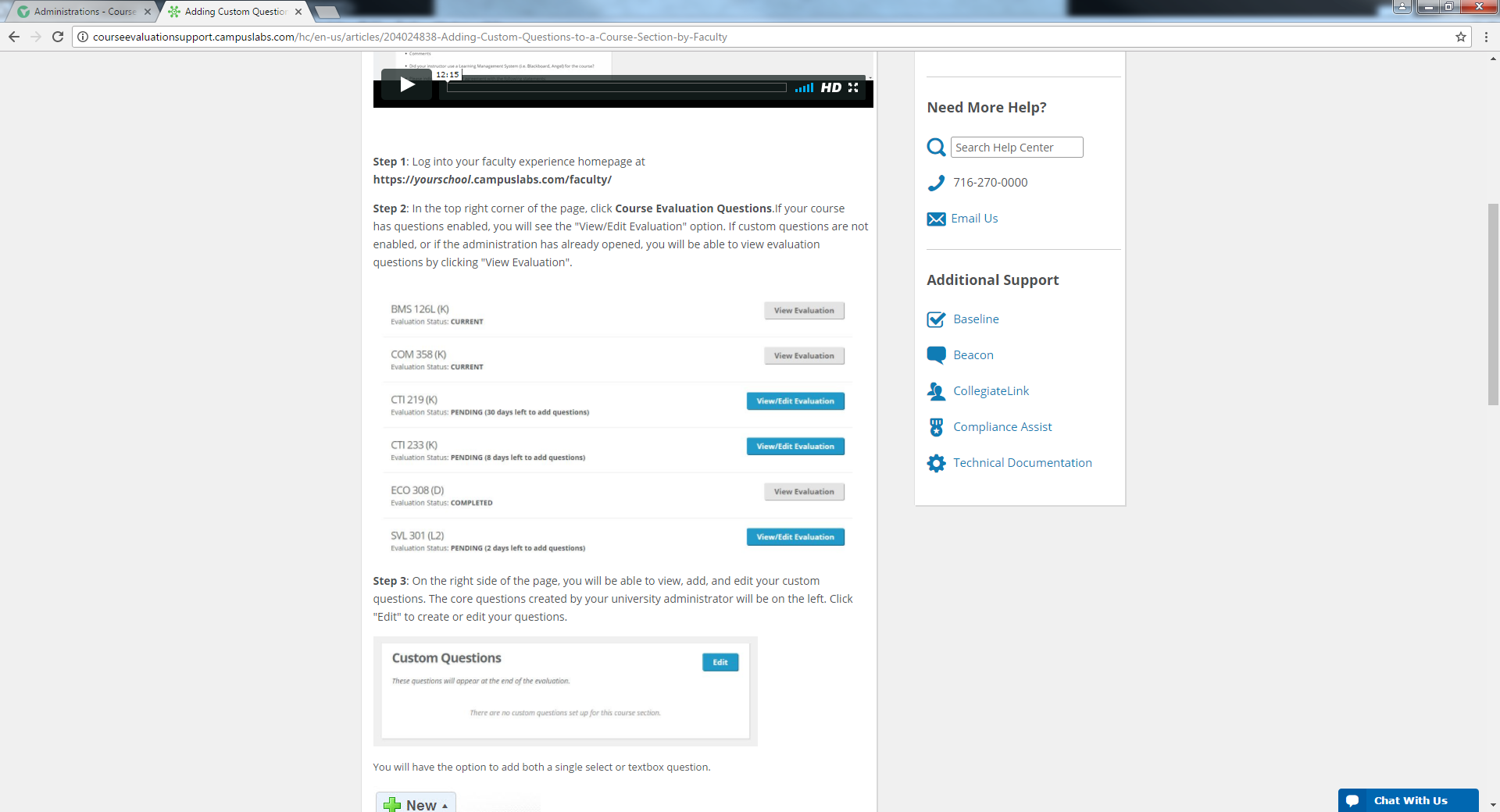 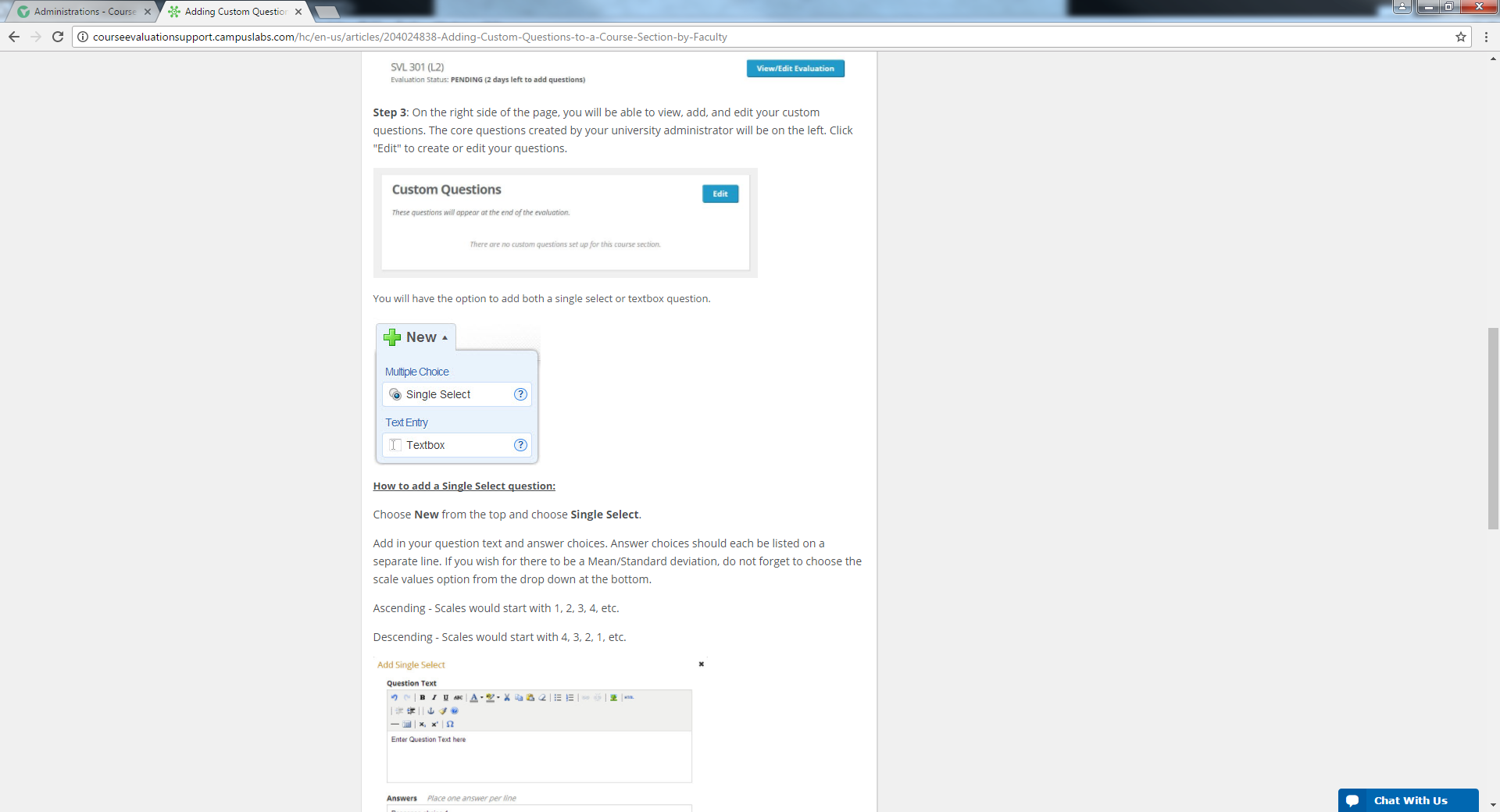 Faculty Section Specific Questions
[Speaker Notes: https://courseevaluationsupport.campuslabs.com/hc/en-us/articles/204024838-Adding-Custom-Questions-to-a-Course-Section-by-Faculty]
Learning objective weights determined by faculty, dept chairs or dean
Minor = 0, Important = 1 and Essential = 2
Only for Diagnostic and Learning Essential forms
Students will still rate all objectives
Learning Objective Weighting
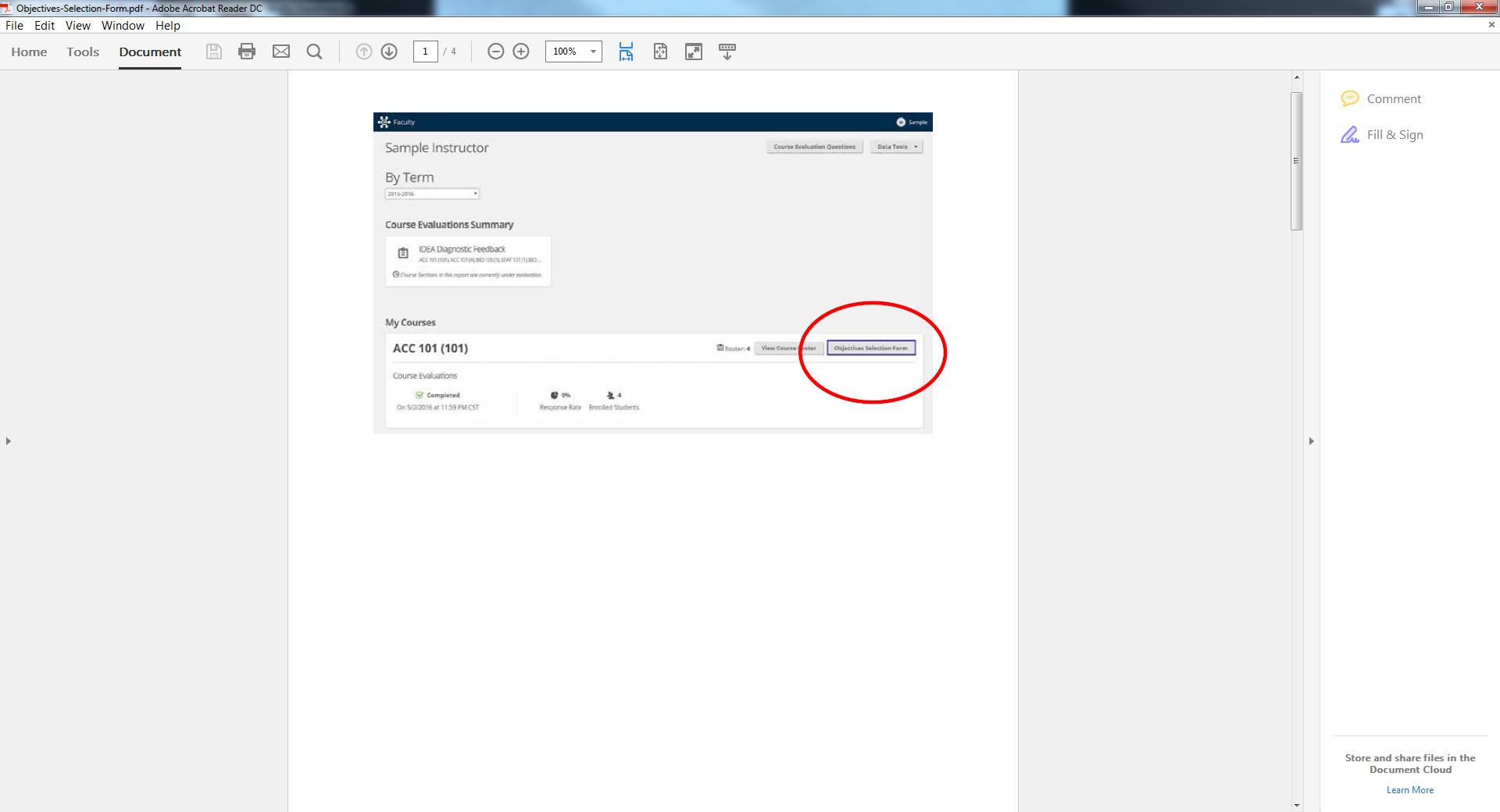 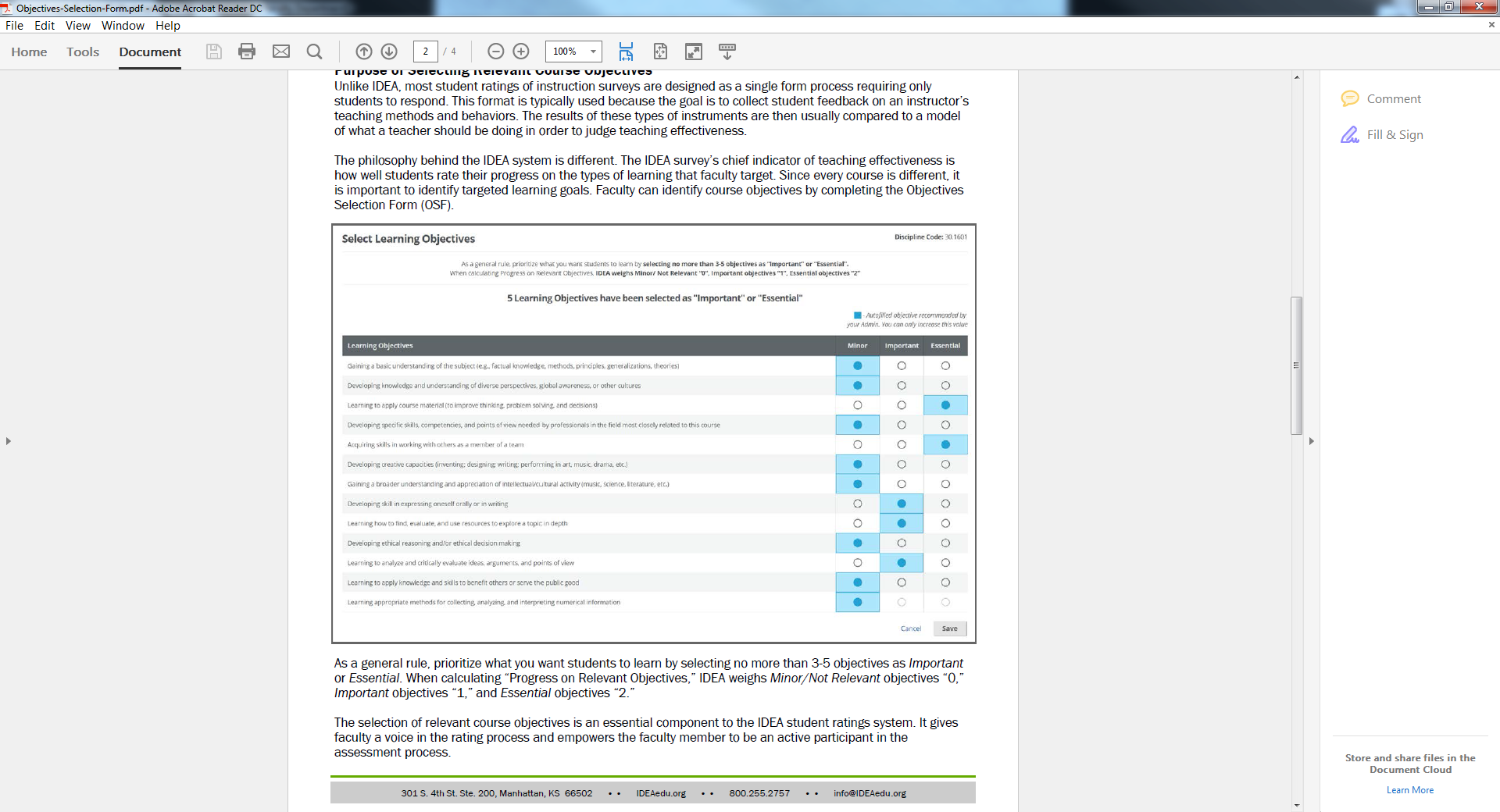 Faculty Report Example
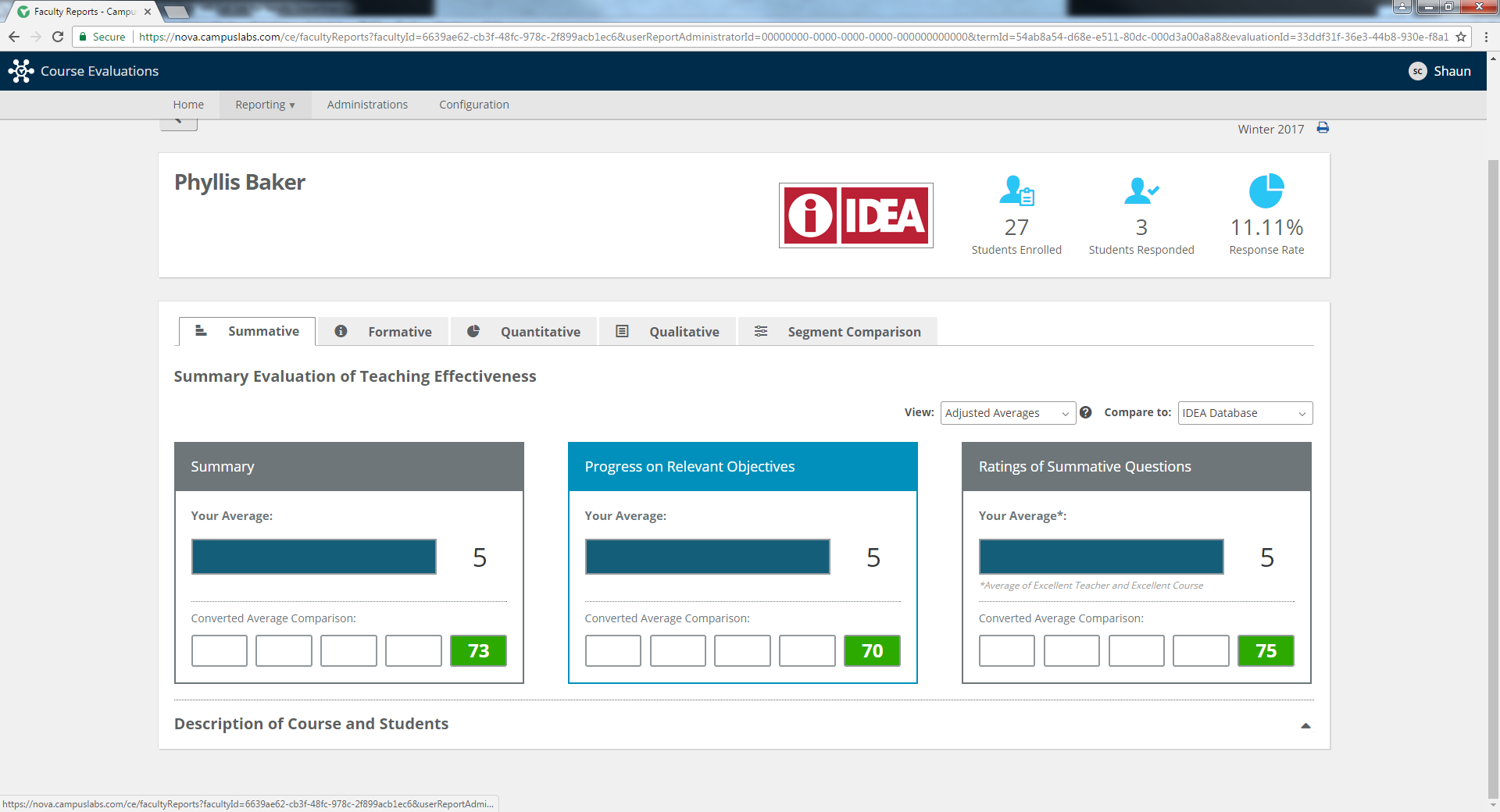 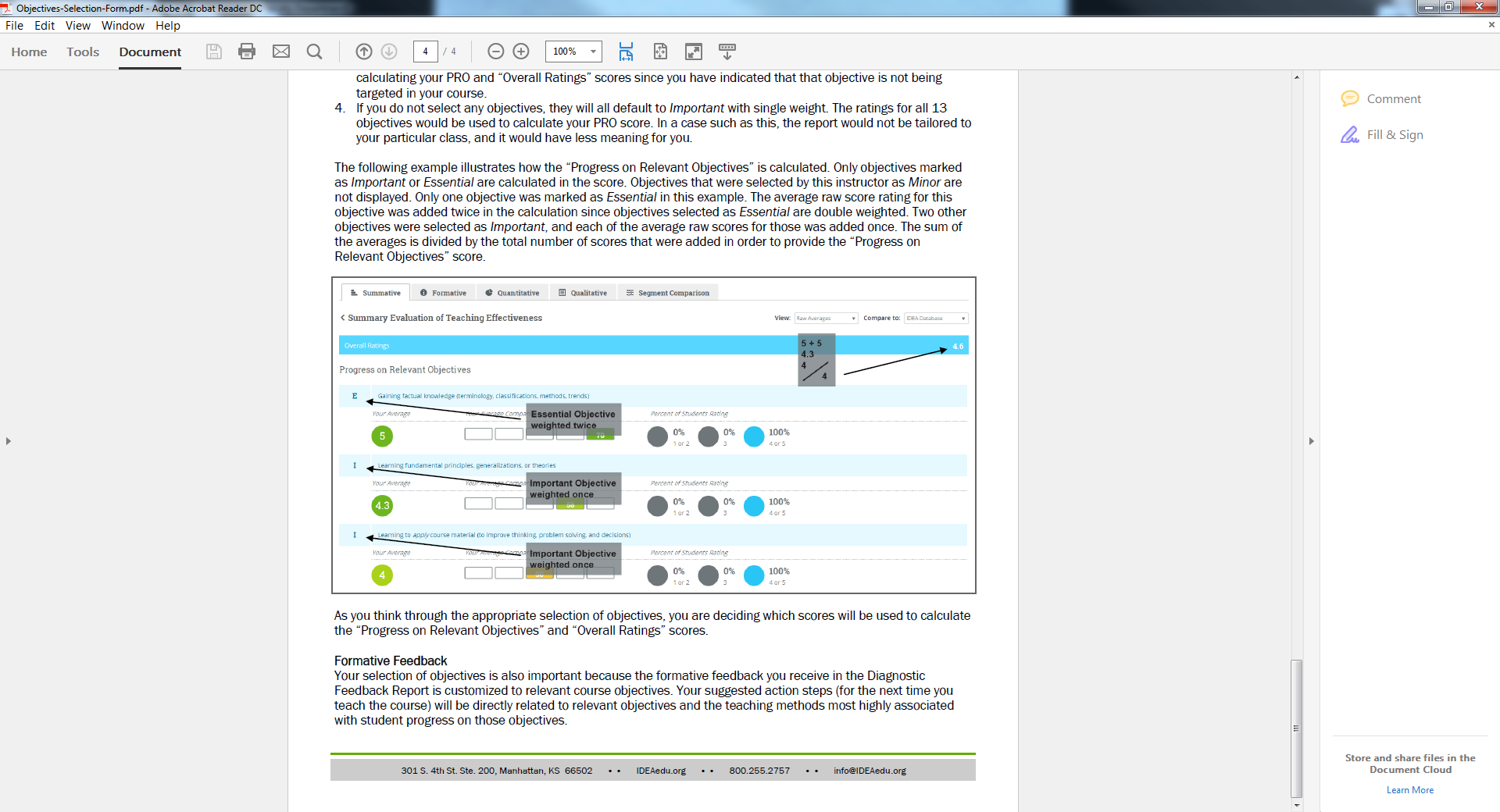